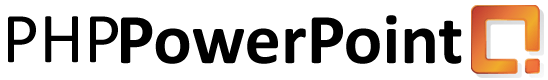 Thank you for using PHPPresentation!